স্বাগতম
পরিচিতি
মোঃ অশেকুর রহমান
সহকারী শিক্ষক (সমাজ বিজ্ঞান)
মতিহারা উচ্চ বিদ্যালয়
নবাবগঞ্জ,দিনাজপুর।
মোবাইলঃ 0172103040।
Email-ashikbiram@gmail.com
বিষয়ঃ ভূগোল ও পরিবেশ 
নবম-দশম শ্রেণী  
 অধ্যায়-চতুর্থ
সময়-৪৫মিনিট
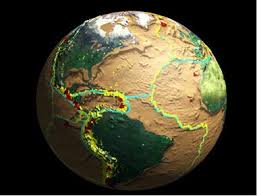 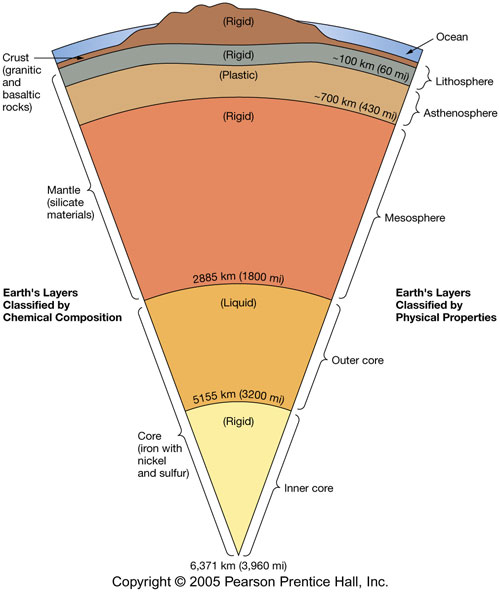 পৃথিবী
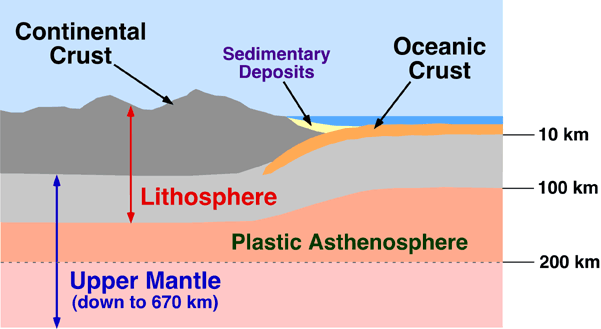 হালকা  শিলা স্তর
আজকের আলোচনা
অশ্মমন্ডল(Lithosphere)
এই পাঠ শেষে যা শিখবে-
অশ্মমন্ডল  ও ভূত্বক কাকে বলে তা বলতে পারবে ।
ভূত্বকের শিলাস্তর গুলোর শ্রেণী বিভাগ করতে পারবে।
সিয়াল বা হালকা ও সিমা বা ভারী শিলাস্তর সম্পর্কে বর্ণনা করতে পারবে।
* ভূপৃষ্ঠের উপরিভাগ থেকে পৃথিবীর অভ্যন্তরে প্রায় ১০০ কিলোমিটার গভীর পর্যন্ত হালকা উপাদানে গঠিত স্তরকে অশ্মমন্ডল বলে।
* অশ্মমন্ডলের বাইরের আবরণকে ভূত্বক  বলে।
ভূ-অভ্যন্তরের অন্যান্য স্তরের তুলনায় ভুত্বকের পুরুত্ত্ব সবচেয়ে কম গড়ে ২০ কিলোমিটার ।
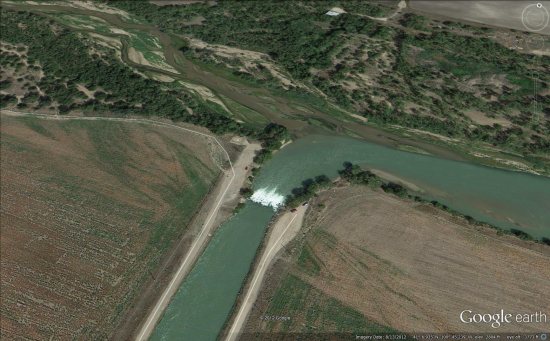 একক কাজ:
অশ্মমন্ডল ও ভূত্বক কাকে বলে?
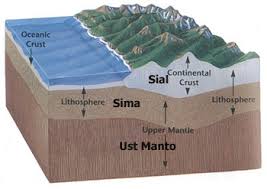 ভূত্বকের শিলাস্তর গুলোকে  দুই ভাগে ভাগ করা যায়। 
যথাঃ ১।সিয়াল বা হালকা শিলাস্তর।
	২।সিমা বা ভারী শিলাস্তর।
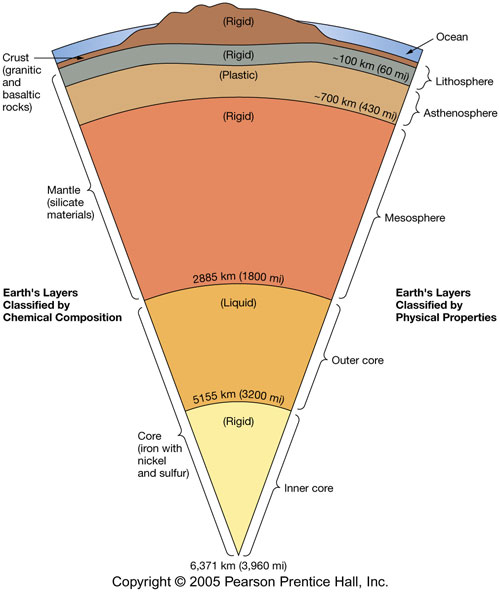 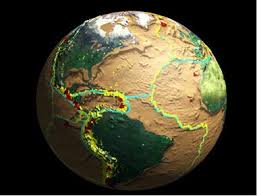 অশ্মমন্ডল
গুরুমন্ডল
পৃথিবী
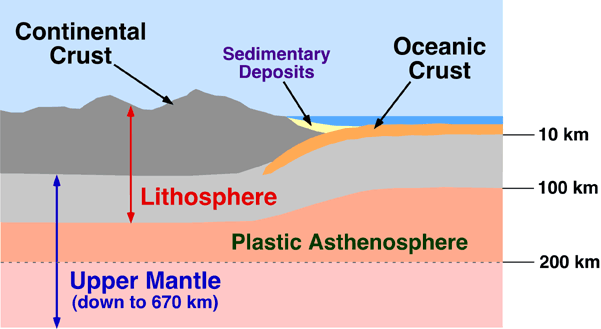 কেন্দ্রমন্ডল
হালকা  শিলা স্তর
অশ্মমন্ডল
অশ্মমন্ডল
গুরুমন্ডল
বহিঃকেন্দ্র
অন্তঃকেন্দ্র
পৃথিবীর গঠন কাঠামোর আড়াআড়ি চিত্র
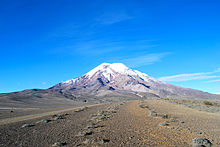 অশ্মমন্ডল -সিলিকন ও ম্যাগনেসিয়াম দ্বারা
গঠিত
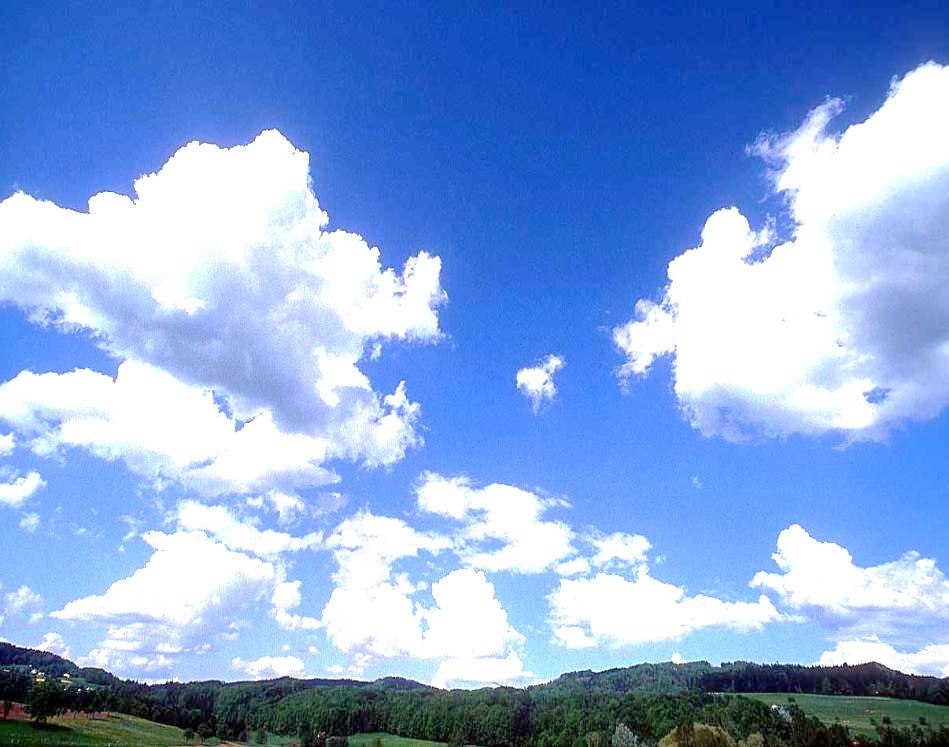 জোড়ায় কাজঃ
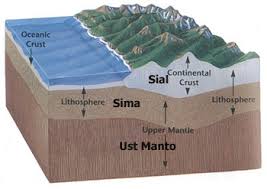 ভূত্বকের শিলাস্তর গুলোকে কয় ভাগে ভাগ করা যায় তা চিএ থেকে উল্লেখ কর।
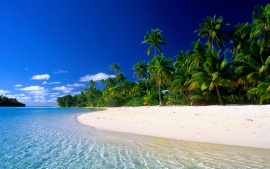 সমুদ্রের তলদেশ -সিলিকা ও  ম্যাগসিয়াম দিয়ে তৈরী
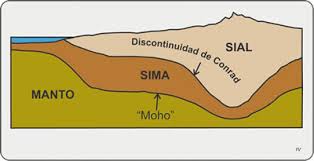 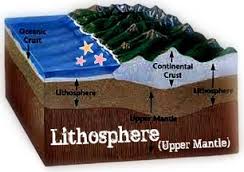 ।
১।সিমা বা ভারী শিলাস্তরটি সিলিকা ও মাগনেসিয়াম দিয়ে তৈরী।
২।এটা হল ভূত্বকের নিচের অংশ।
৩।সমুদ্রতলদেশ এই  শিলাস্তর দ্বারা গঠিত ।
১।সিয়াল বা হালকা শিলাস্তরটি সিলিকা ও অ্যালুমিনিয়াম দিয়ে তৈরী।
২।এটা হল ভূত্বকের উপরের অংশ। ৩।মহাদেশীয়  ভূত্বকটি এই শিলাস্তর দ্বারা গঠিত ।
সিয়াল
সিমা
দলীয় কাজঃ
চিত্রসহকারে ভূত্বকের শিলাস্তর সম্পর্কে বর্ণনা দাও ।
মূল্যায়ন
১। ভূত্বক কাকে বলে ?
২। ভূত্বকের পুরুত্ব কত কিলোমিটার  ?
(ক) ১০ কিঃমিঃ                  (খ) ১৫ কিঃমিঃ 
(গ) ২০ কিঃমিঃ                   (ঘ) ২৫ কিঃমিঃ
৩।সিমা কী দিয়ে গঠিত ?
[Speaker Notes: সামগ্রিকভাবে পাঠটি মূল্যায়ন করার উদ্দেশ্যে স্লাইডে উল্লেখিত প্রশ্ন ও  বহুনির্বাচনী প্রশ্নের ব্যবস্থা করা যেতে পারে।]
বাড়ির কাজঃ
অশ্মমন্ডলের উপরি ভাগেই পৃথিবীর বাহ্যিক দিক গুলো দেখা যায়-তোমার মতামত ব্যক্ত কর।
ধন্যবাদ